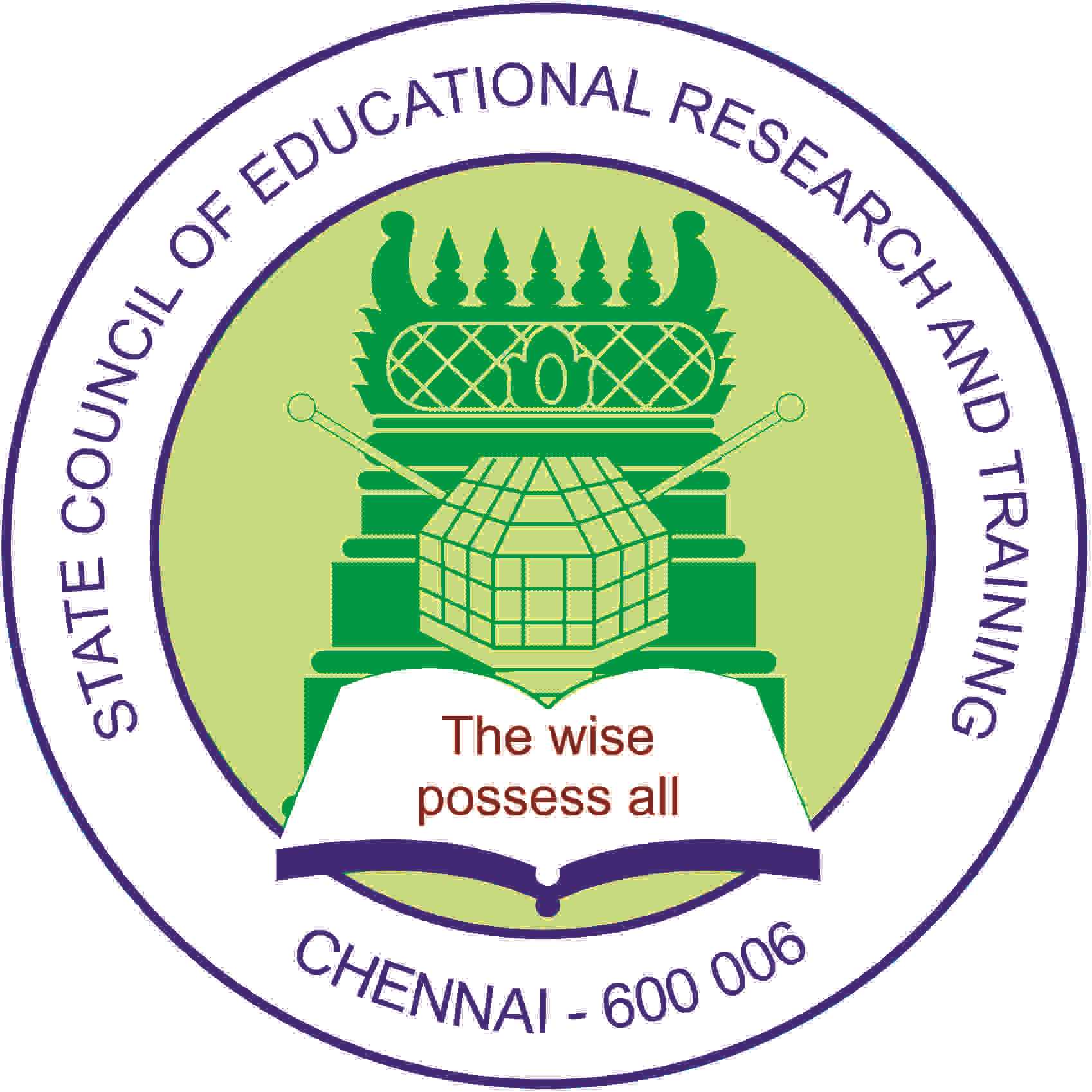 STATE COUNCIL OF EDUCATIONAL RESEARCH AND TRAINING, CHENNAI – 06
STATE LEVEL TRAINING FOR
 DISCTRICT RESOURCE GROUP
XII Std. Biology-Botany & Botany
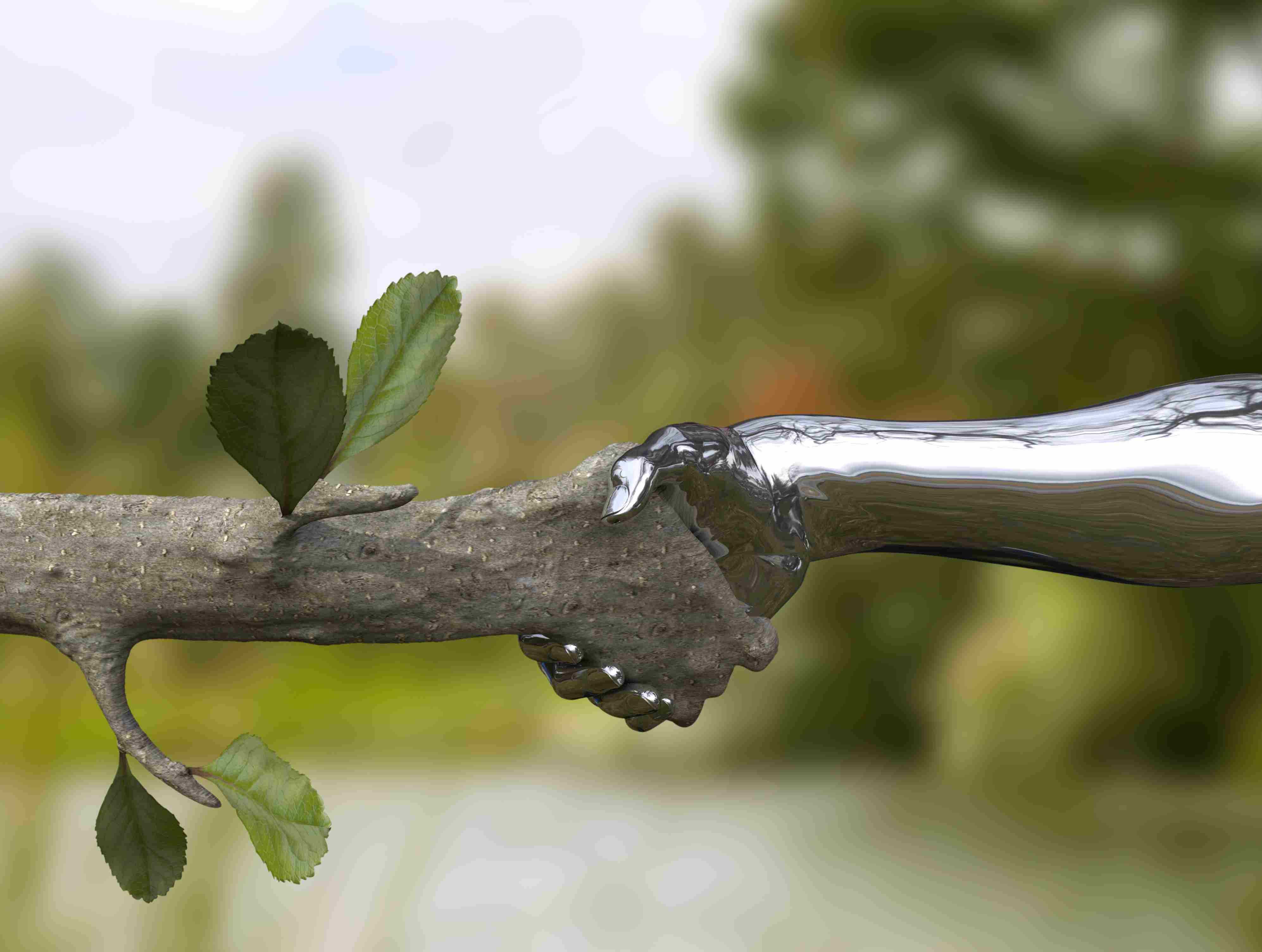 பாடம் 7
சூழல்மண்டலம்
Chapter 7
ECOSYSTEM
Learning objectives
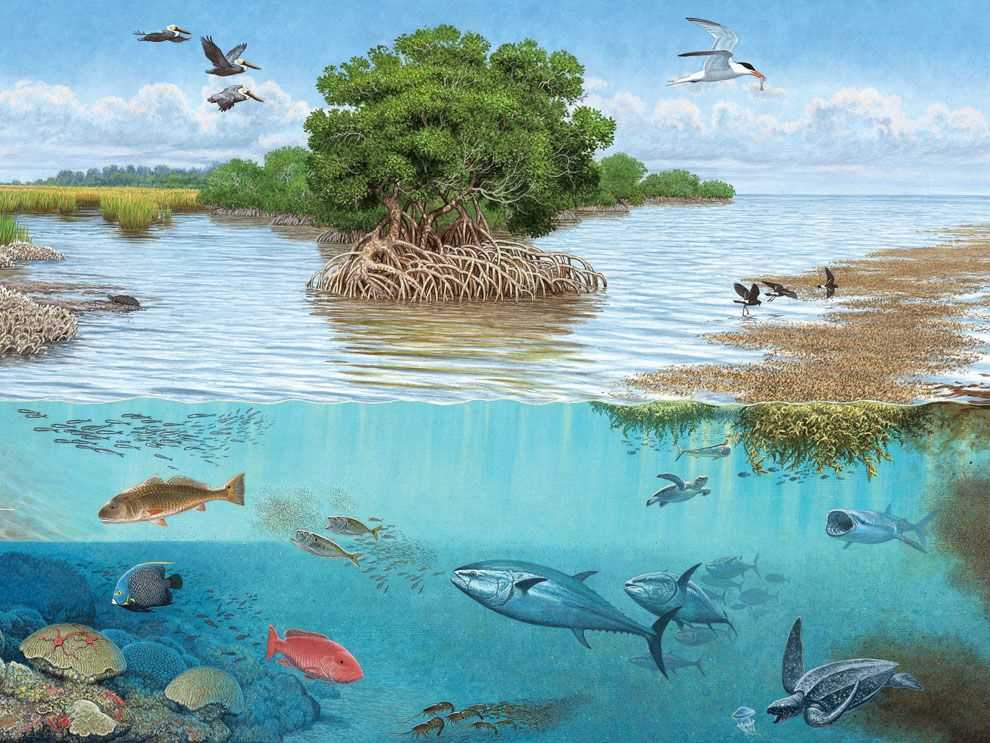 The learner will be able to, 
Describe the Structure, functions and types of ecosystems
Draw ecological pyramids by means of number, biomass and energy
Interpret carbon and phosphorus cycle
Recognise pond ecosystem as a self-sufficient and self-regulating system
Analyse ecosystem services and its management
Discuss about the  importance and conservation of ecosystem
Explain causes, process and types of succession
Classify vegetation types of India and Tamil Nadu
NEW BOOK Vs OLD BOOK
Chapter outline
7.1 Ecosystem


7.2  Function of ecosystem


7.3 Succession


7.4  Vegetation
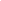 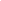 Introduction
The term ‘ecosystem’ was proposed by 

A.G. Tansley (1935)-
‘system resulting from the integration of all the living and nonliving factors of the environment’. 

Odum (1962)-
ecosystem ‘as the structural and 
functional unit of ecology’.
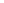 7.1 Structure of ecosystem
Biotic ( living ) components
Biotic (living) components
Abiotic (non-living) components
Abiotic (non-living) components
Climatic factors  (Air, water, sunlight, rainfall, temperature and humidity).
Climatic factors  (Air, water, sunlight, rainfall, temperature and humidity).
Autotrophic components
Heterotrophic components
Edaphic factors
 (soil air, soil water and PH of soil).
Edaphic factors
 (soil air, soil water and PH of soil).
Plants - producers.
consumers
Topography   (latitude, altitude ).
Topography   (latitude, altitude ).
Macroconsumers
Herbivores, carnivores and omnivores
Organic components  ( carbohydrates, proteins, lipids and humic substances).
Organic components  ( carbohydrates, proteins, lipids and humic substances).
Microconsumers -Decomposer: 
Bacteria, Actinomycetes and Fungi.
Microconsumers -Decomposer: 
Bacteria, Actinomycetes and Fungi.
Inorganic substances  (C, H, O, N and P ).
Inorganic substances  (C, H, O, N and P ).
Structure of ecosystem
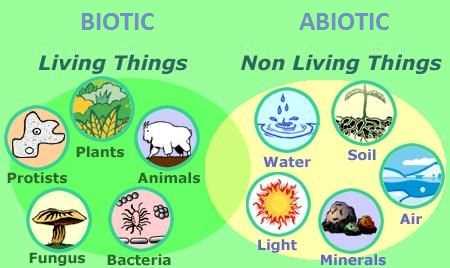 7.2 Functions of ecosystem
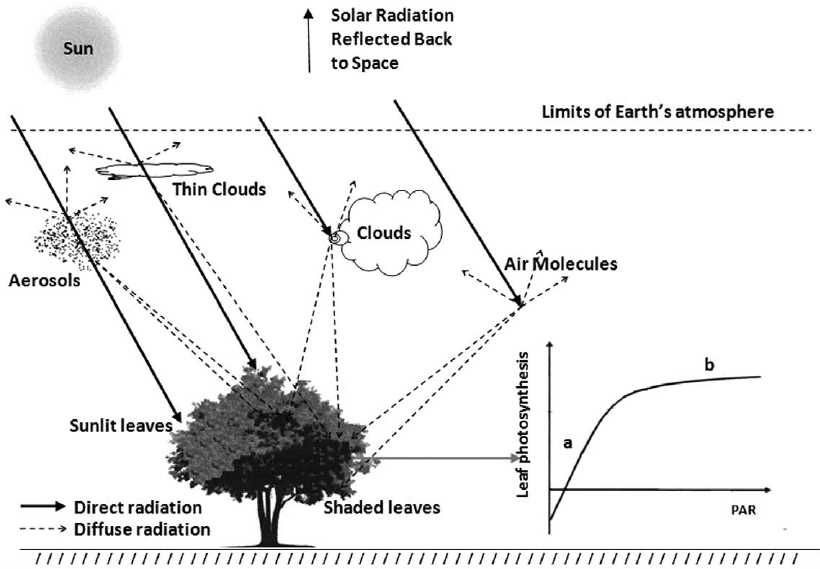 7.2.1 Photosynthetically Active Radiation – 	(PAR) 

 	 400 – 700 nm

34 percent that reaches the earth is reflected back in the atmosphere.
 
While 10% is held by ozone, water vapours and atmospheric gases.
  	
Out of this 56%, only 2 – 10% of the solar energy is used by green plants. 
 
Photo voltic detectors          ( 0-3000)
7.2 Functions of ecosystem
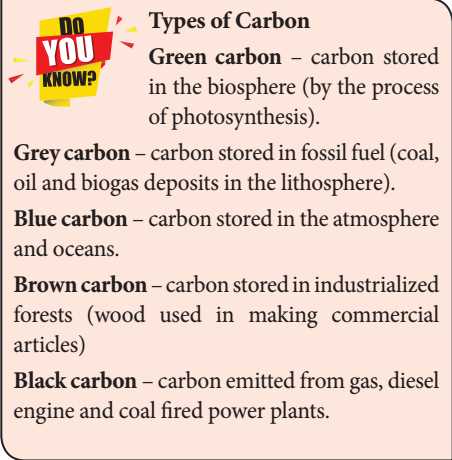 7.2.2	PRODUCTIVITY OF ECOSYSTEM
The rate of biomass production per unit area in a unite time is called  productivity.
1.Primary  productivity
	(Energy stored in  autotrophs )
	a. Gross primary productivity
GPP= TOTAL ENERGY ( Photosynthesis)
	b.  Net primary productivity
	NPP = GPP- RESPIRATION
2.Secondary productivity.
	( Energy stored in  heterotrophs )
	a. Gross secondary  productivity
	GSP=  INGESTED - FAECES
	b. Net secondary productivity
	NSP= GSP-RESPIRATION
3. Community productivity.
	( Energy stored in  group of  plants)
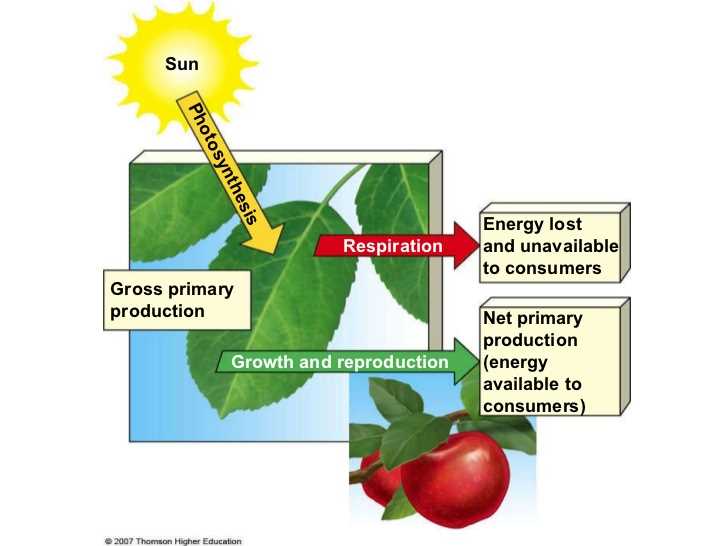 7.2.2 PRODUCTIVITY OF ECOSYSTEM
Factors affecting primary productivity


plant species of an area,

Photosynthetic capacity,

Availability of nutrients,

 Solar radiation,

 Precipitation,

 Soil type,

 Topographic factors (altitude, latitude, direction).
7.2.2	PRODUCTIVITY OF ECOSYSTEM
Productivity of different ecosystms
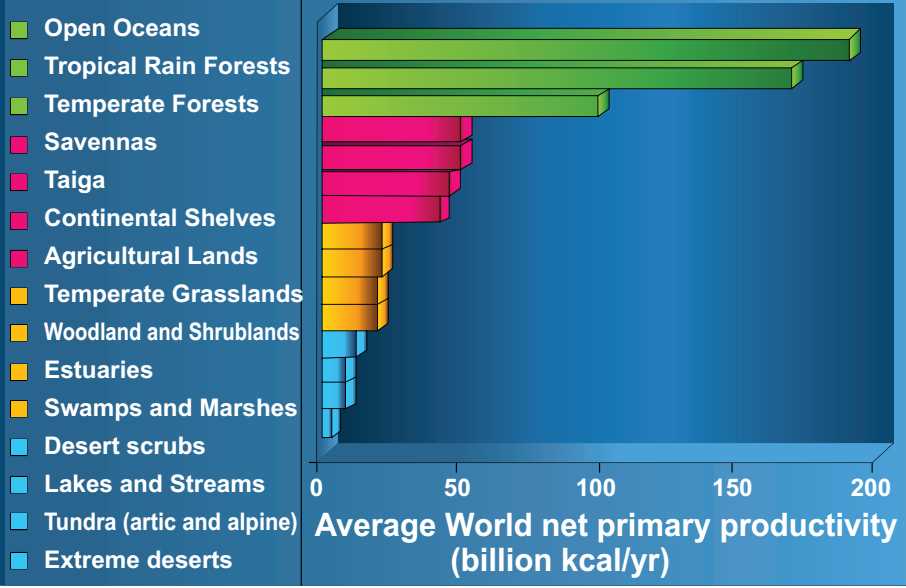 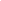 7.2.3 Concept of trophic level in an ecosystem
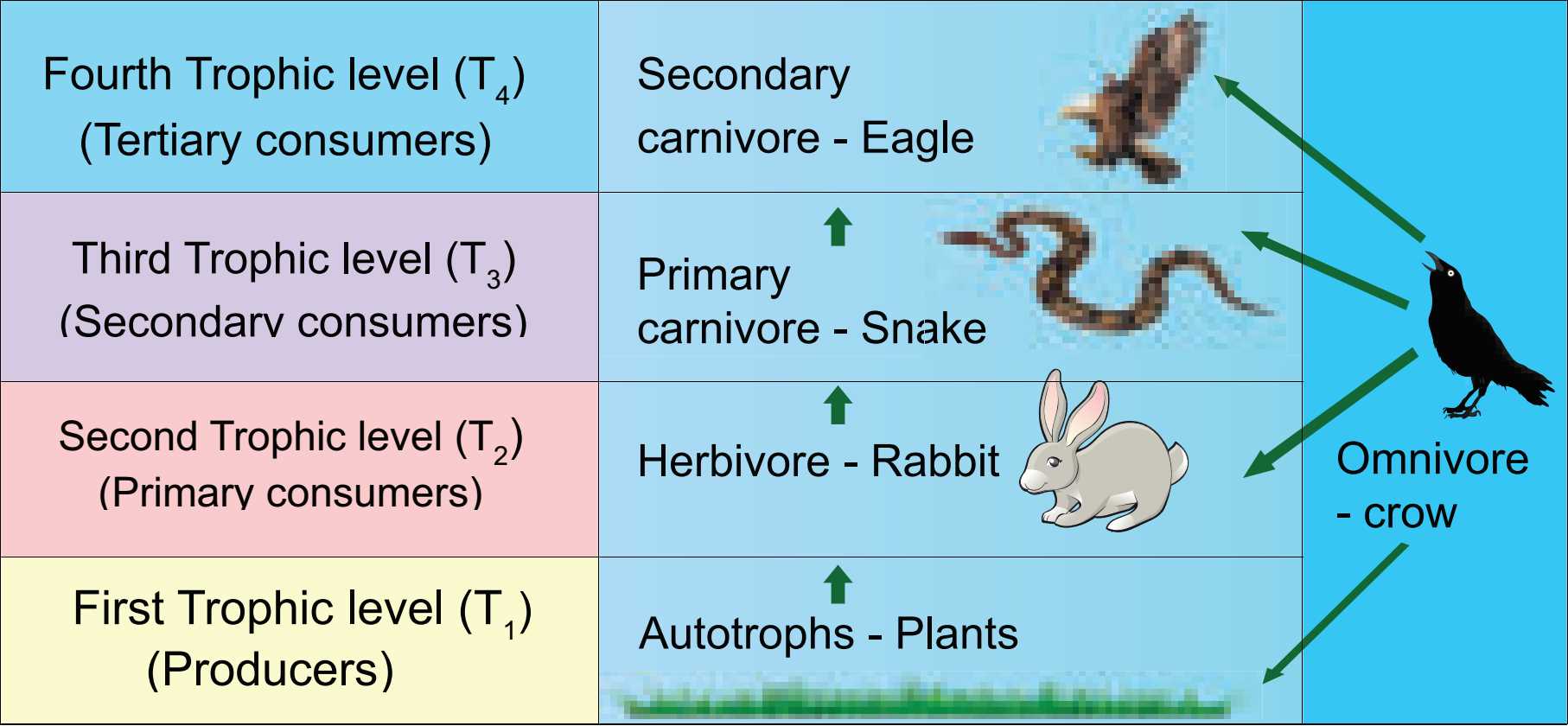 7.2.4	Energy flow
Transfer of energy in an ecosystem between trophic levels.
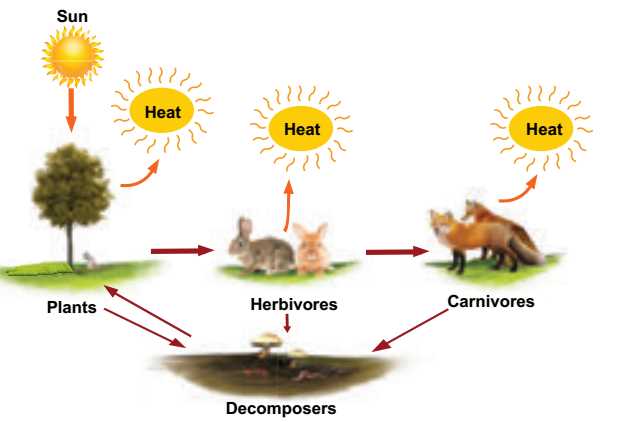 7.2.4 Energy flow
Law of thermodynamics-  Storage and loss of energy.

 i. First law of thermodynamics
	Energy can be transmitted from one system to another in various
 forms, but it cannot be destroyed or created.  As a result, the quantity of energy present in the universe is constant.
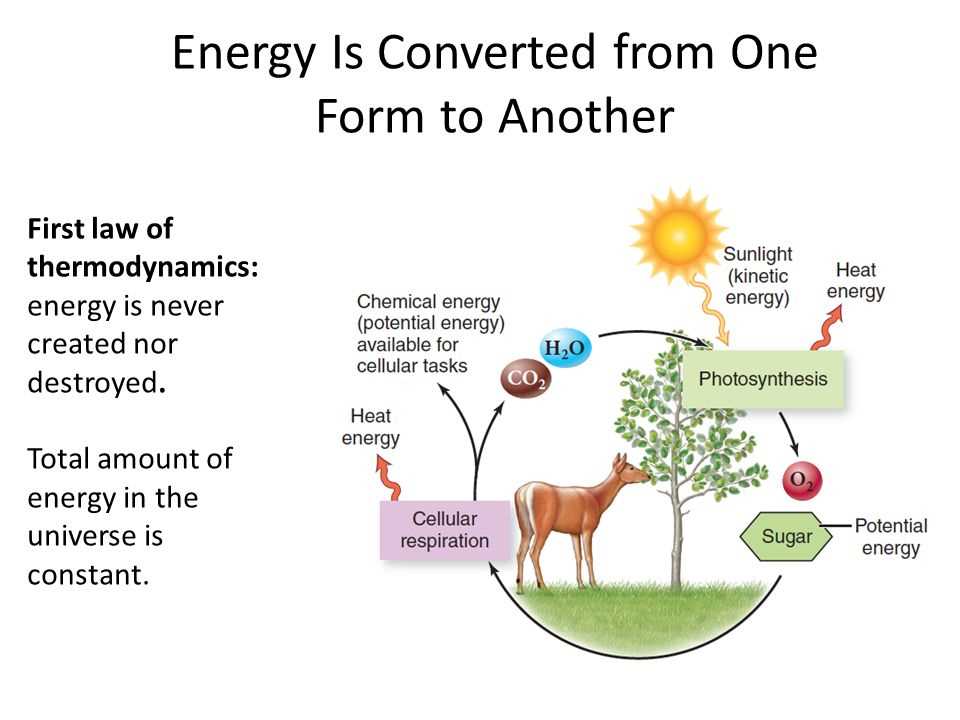 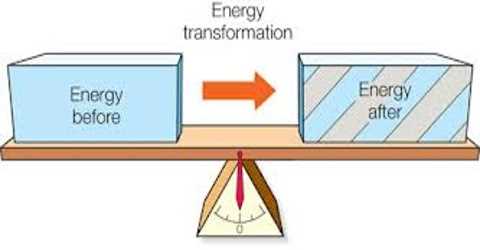 7.2.4 Energy flow
ii. Second law of thermodynamics-  Energy transformation results in the reduction of the free energy of the system.  Usually energy transformation cannot be 100% efficient. . Example: Ten percent law
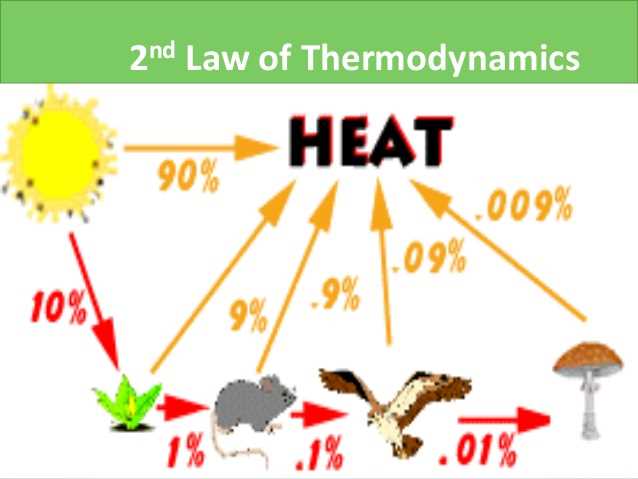 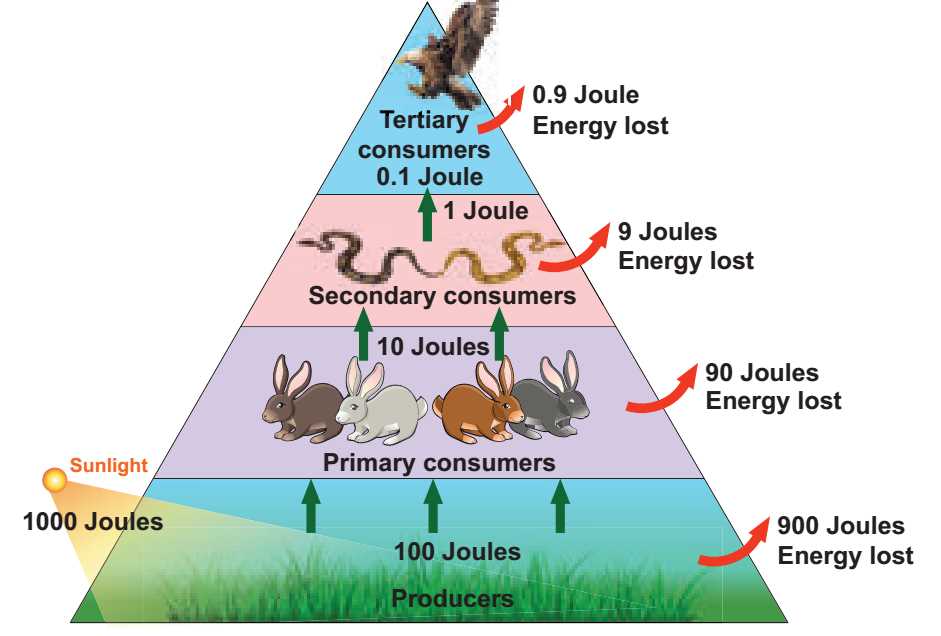 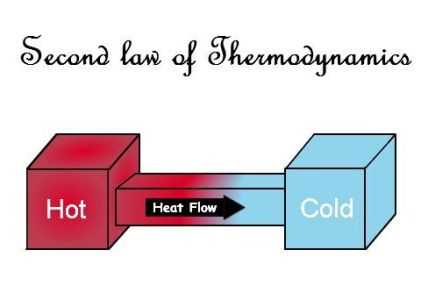 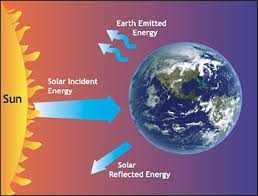 7.2.5 Food chain
Movement of energy from producers up to top carnivores. 

Two types of food chain						

  	 1. Grazing food chain			  2. Detritus food chain
.
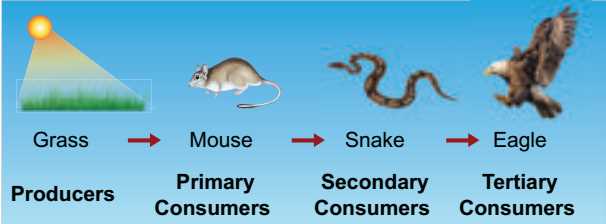 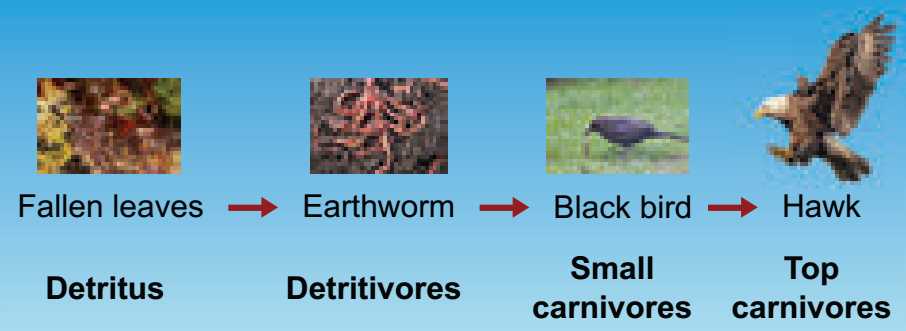 7.2.6 Food Web
Inter-locking pattern of a number of food chain.
Example: Grazing food chain.
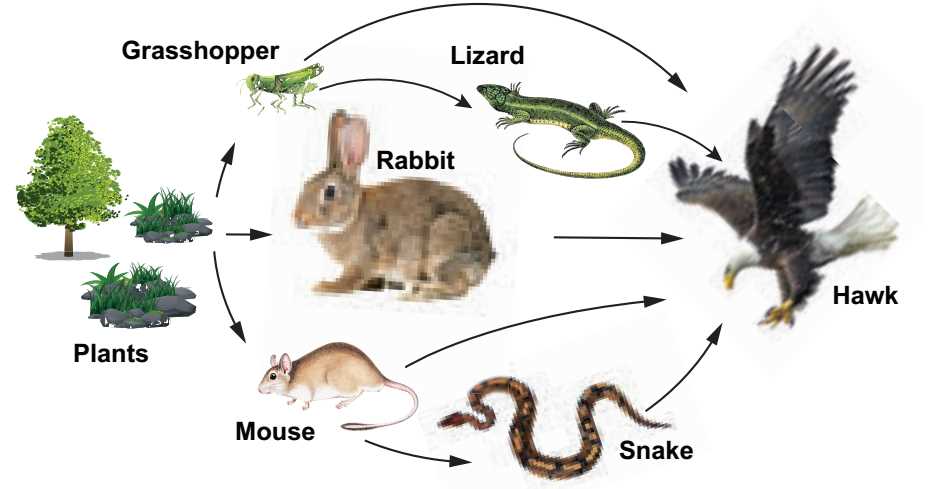 7.2.6 Food Web
Significance of food web 

Constructed to describe species interaction called direct interaction.

Illustrate indirect interactions among different species.

 Study bottom-up or top-down control of community structure .

 Reveal different patterns of energy transfer in terrestrial and aquatic ecosystems.
7.2.7 Ecological pyramids
A graphical representation of the trophic structure and function

 at each successive trophic levels of an ecosystem.

 Charles Elton (1927)- Eltonian pyramids.

Three types:

 (1) Pyramids of number. 

(2) Pyramids of biomass. 

(3) Pyramids of energy.
7.2.7 Ecological pyramids
(1) pyramids of number. 
	A graphical representation of  the number of organisms present at each successive trophic level in an ecosystem.
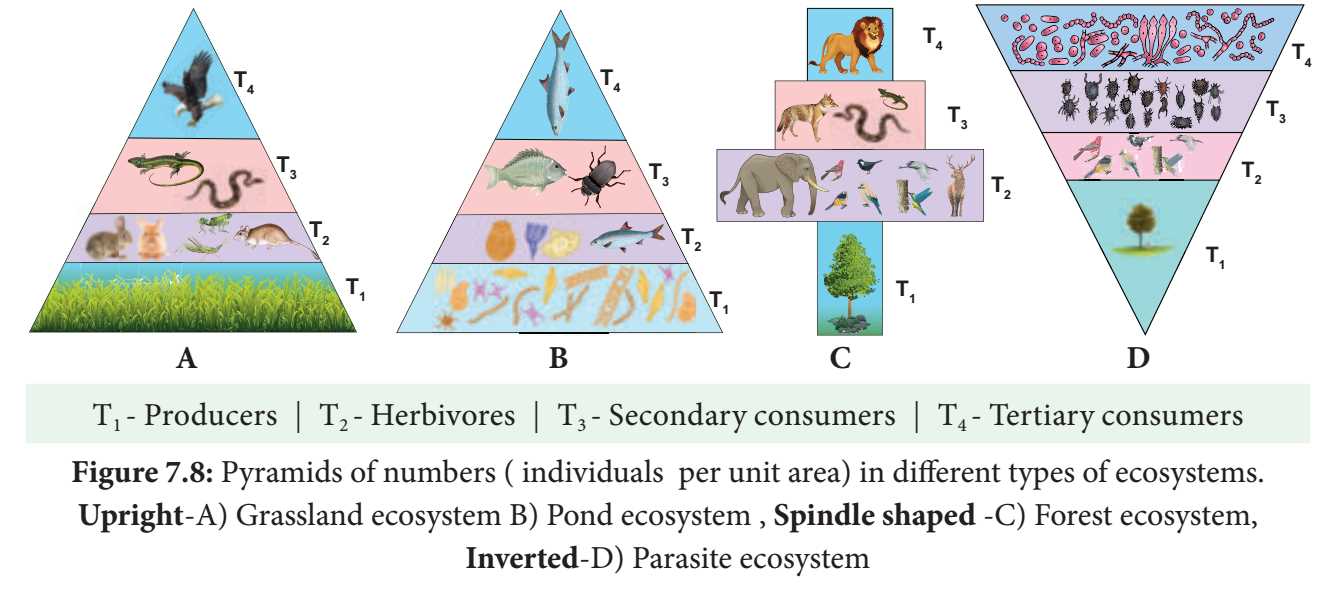 7.2.7 Ecological pyramids
(2) pyramids of biomass
		 A graphical representation of the amount of organic material (biomass) present at each successive trophic level in an ecosystem.
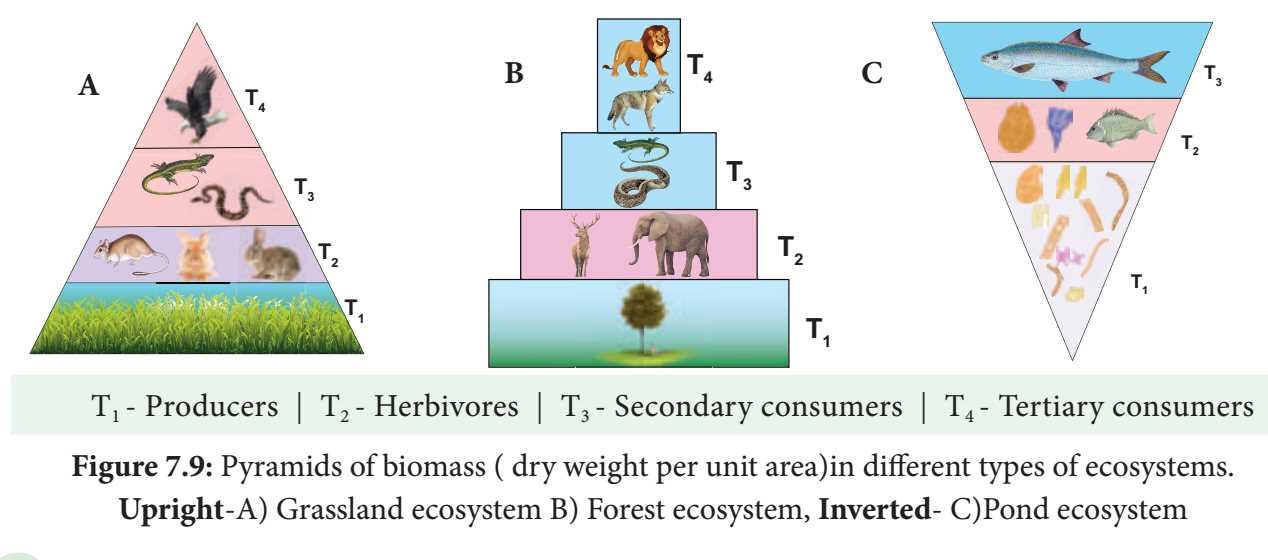 7.2.7 Ecological  Pyramids
(3) Pyramids of energy

	A graphical representation of energy flow at each successive trophic level in an ecosystem. Always upright.
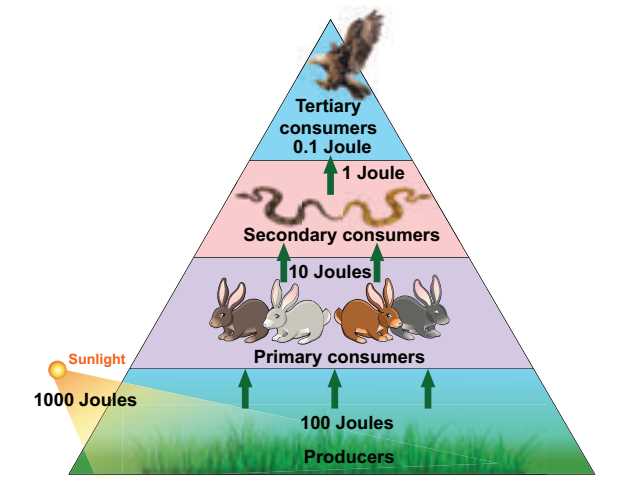 7.2.8 Decomposition
Detritus (dead plants, animals and their excreta) are breakdown in to simple organic matter. 
Nature of decomposition:
	Carbohydrate, fat and protein are decomposed rapidly than the cellulose, lignin, chitin, hair and bone.
Mechanism of decomposition:
	a) Fragmentation- Breaking down of detritus in to a smaller particles.

	b) Catabolism – Breaking down of complex in to smaller ones by enzymes.

	c) Leaching – Moving down the substances to lower layer of soil.

	d) Humification- Formation of dark coloured humus.

	e) Mineralisation- Releasing of nutrients from humus.
7.2.8 Process of decomposition
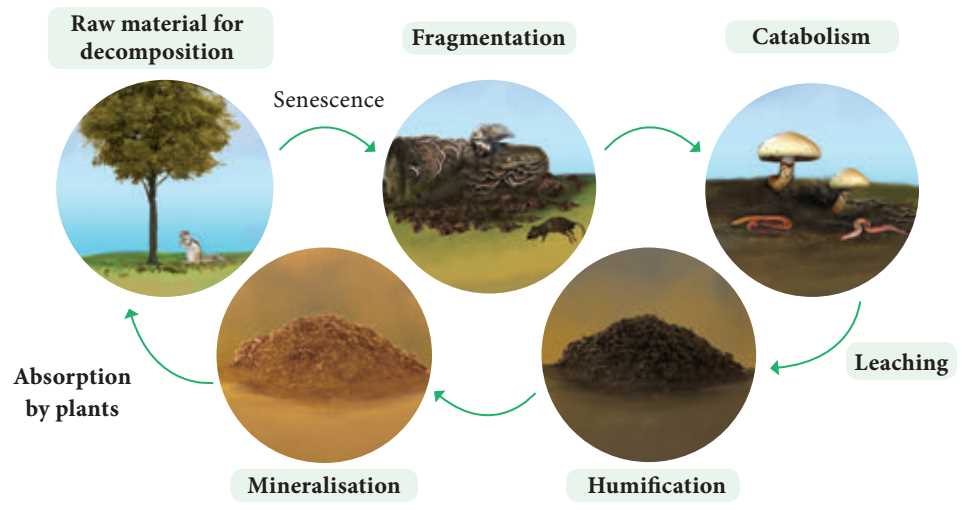 Factors affecting decomposition
	Temperature, soil moisture, soil pH ,oxygen, chemical quality of detritus.
7.2.9. Biogeochemical cycle or Nutrient cycle
Exchange of nutrients between organisms and their environment. 


1. Gaseous cycle –  Oxygen, Carbon and Nitrogen. 


2. Sedimentary cycle -  Phosphorus, Sulphur and Calcium .
7.2.9. Biogeochemical cycle or Nutrient cycle
i) Carbon cycle :	Circulation of carbon between organisms and environment .
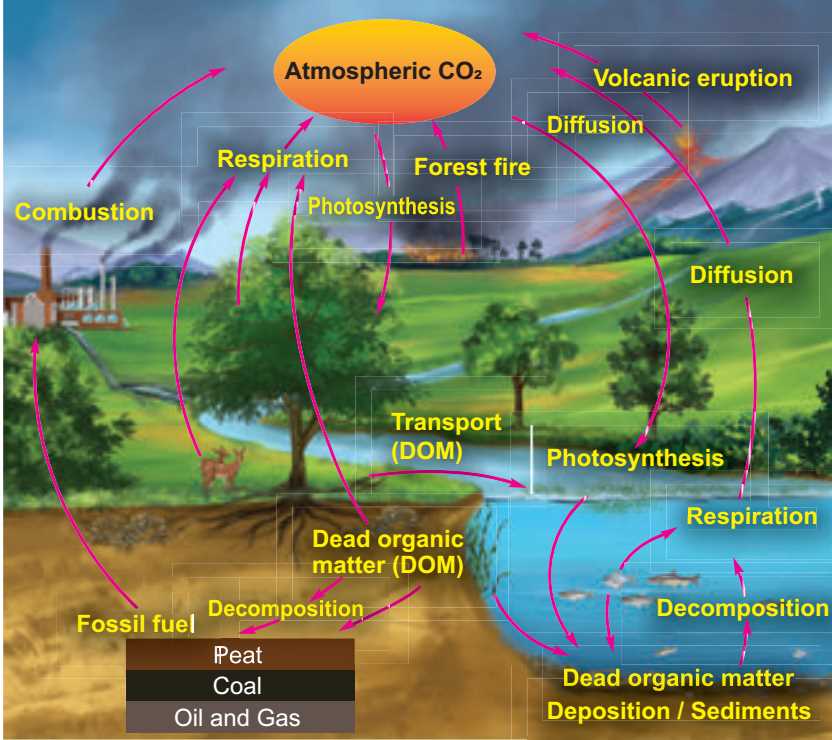 7.2.9. Biogeochemical cycle or Nutrient cycle
ii ) Phosphorus cycle : Circulation of phosphorus between organisms and  environment.
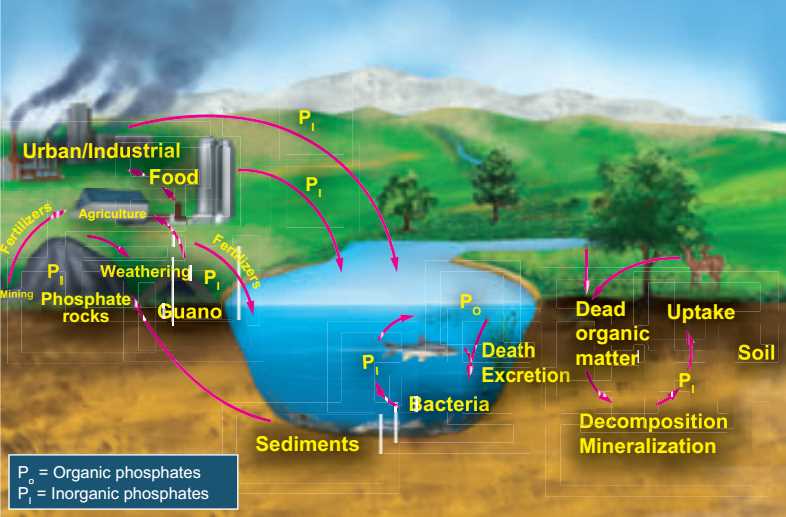 7.2.10 Types of ecosystem
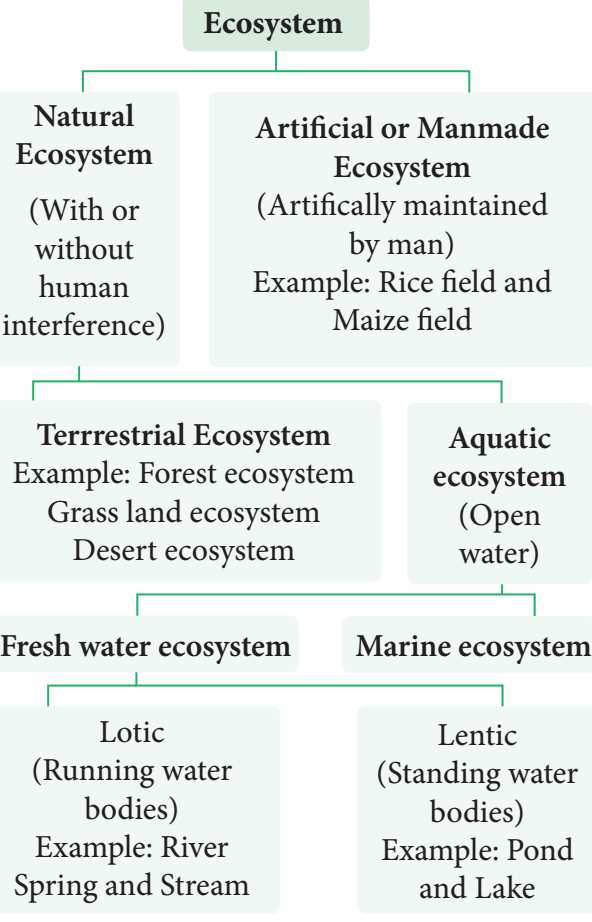 Structure of Pond ecosystem
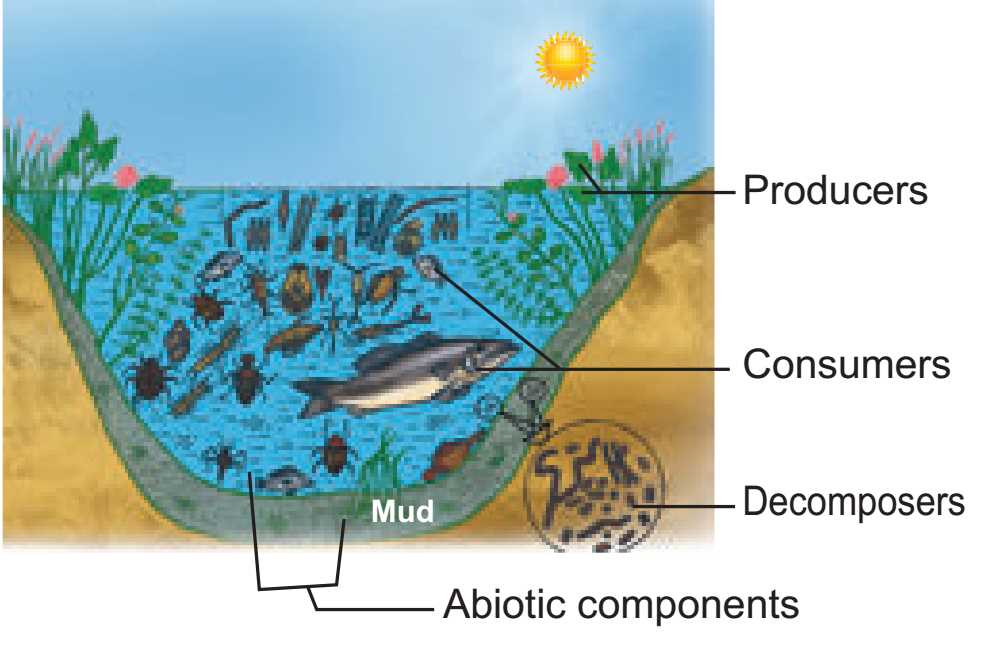 Structure of Pond ecosystem
7.2.10 Pond ecosystem
Structure of Pond ecosystem
	It is a self sustaining and self regulatory fresh water ecosystem.
I ) Abiotic components;
                  Inorgaic -CO2, O2,Ca, N, P.             Organic  -Amino acids and Humic acid.
ii) Biotic components;	a).Producers 
Phytoplanktons:  		Oscillatoria, Anabaena, Eudorina, Volvox and Diatoms.    

Filamentous :		Ulothrix, Spirogyra and Cladophora .
							
 Floating plants : 		Azolla, Salvia, Pistia, Wolffia and Eichhornia.

 Sub-merged plants : 	Potamogeton and Phragmitis.

Rooted floating plants :	 Nymphaea and Nelumbo.

Macrophytes :		Typha and Ipomoea.
Structure of Pond ecosystem
B ) Consumers
	Primary consumers : Paramecium and Daphnia.
	Secondary consumers  : Beetles and frogs.
	Tertiary consumers : Duck , crane. 
	Top carnivores : Large fish, hawk ,man.
 c ) Decomposers

	 Example: Bacteria and Fungi.

Conclusion:

	Cycling of nutrients between abiotic and biotic components is
 evident in the pond ecosystem, making  itself self sufficient and self 
regulating.
7.2.10 Types of ecosystem
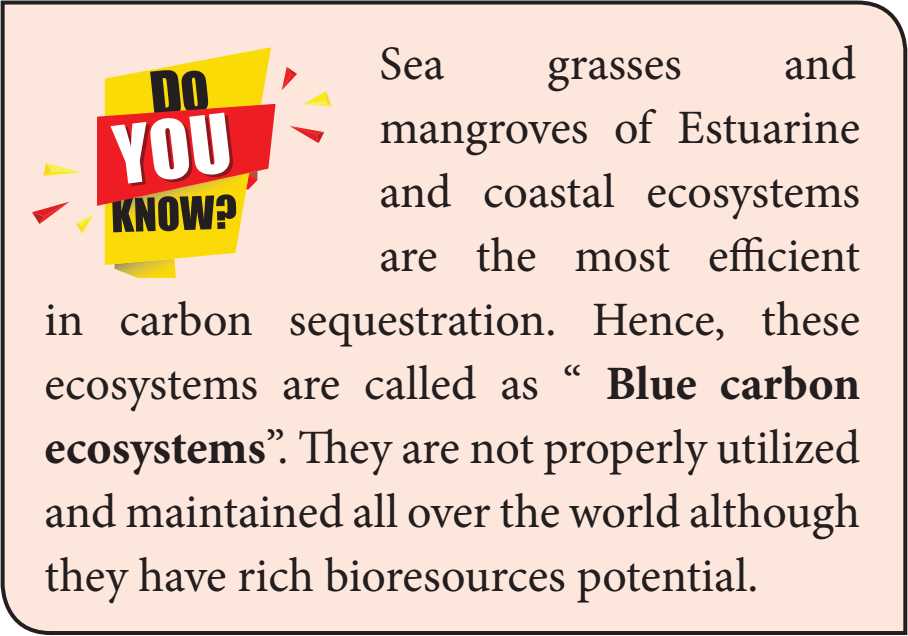 7.2.10 Types of ecosystem
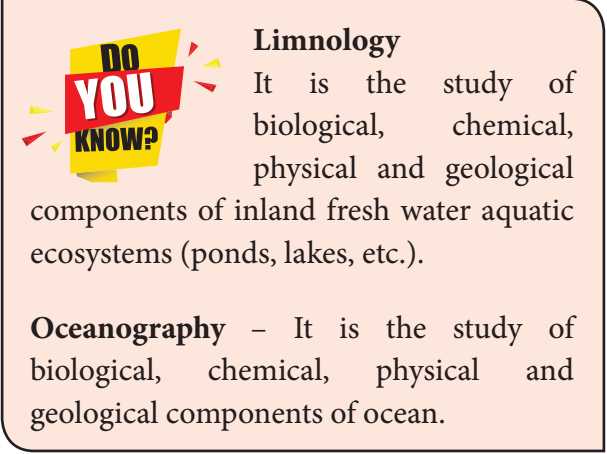 Stratification of pond ecosystem
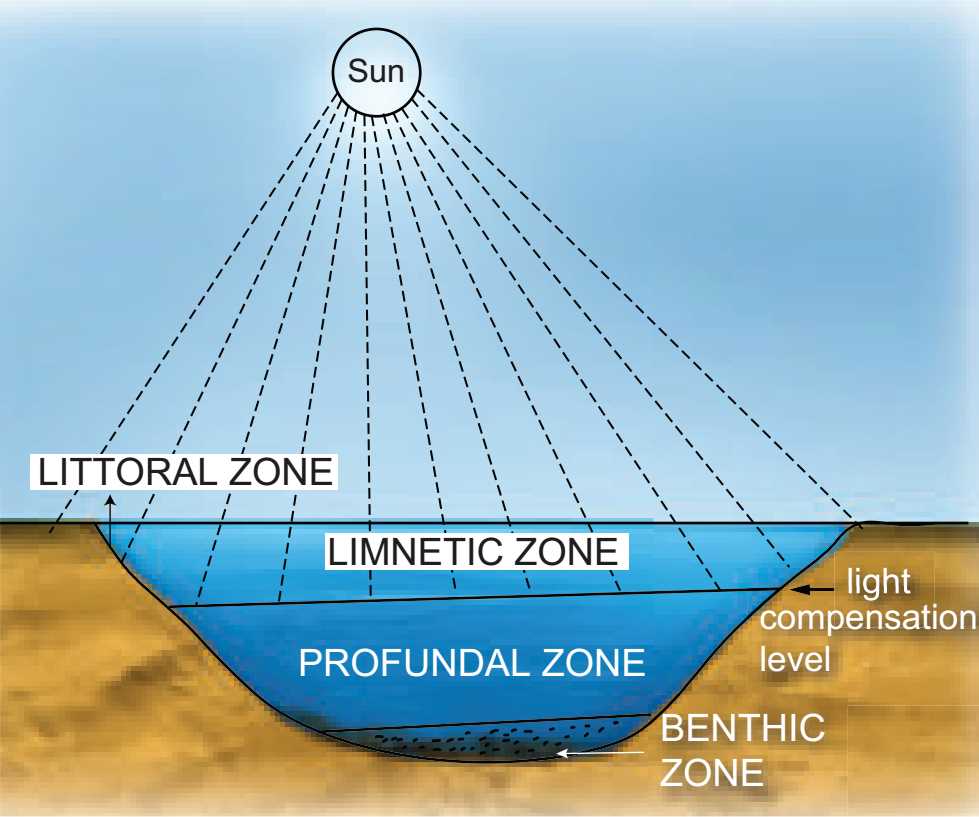 Zones of pond
(Based on distance, penetration of light and depth)
Littoral zone – Closest to the 			shore.

Limnetic zone- Open water of 			the pond.

Profundal zone- Below the 		limnetic zone.

Benthic zone- Bottom of the 			pond.
Activity
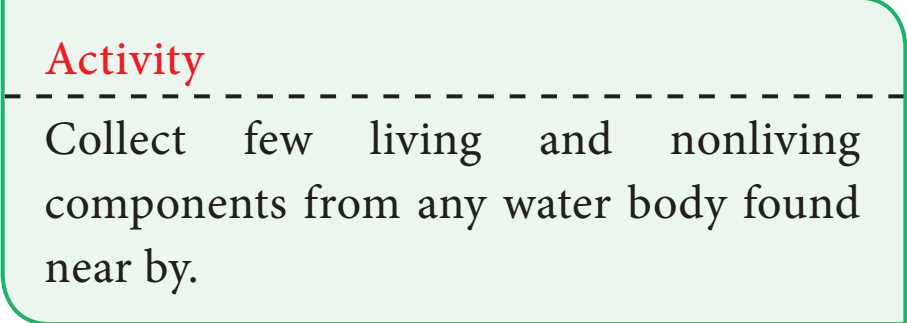 7.2.11	Ecosystem services
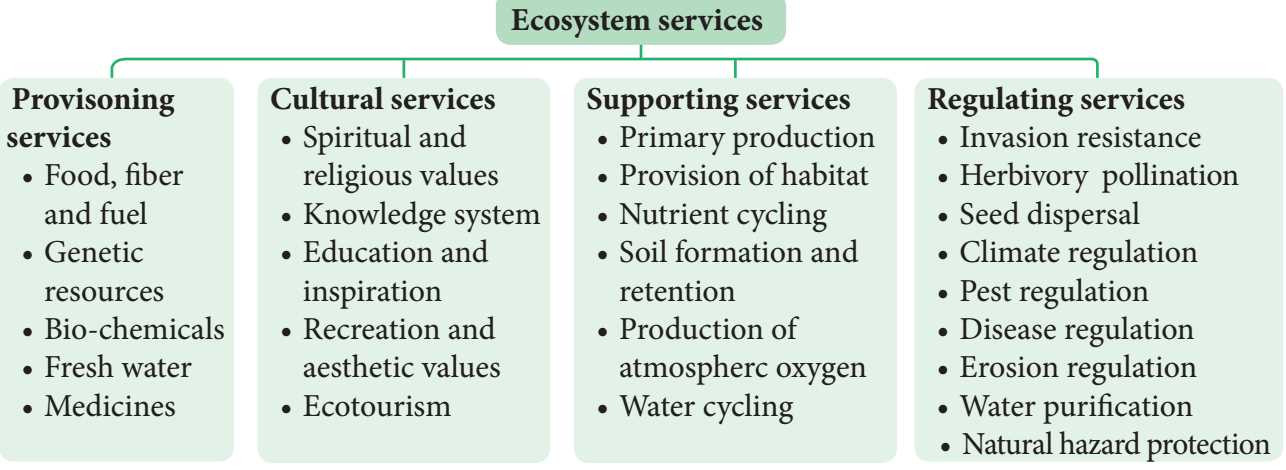 7.2.11	Ecosystem services
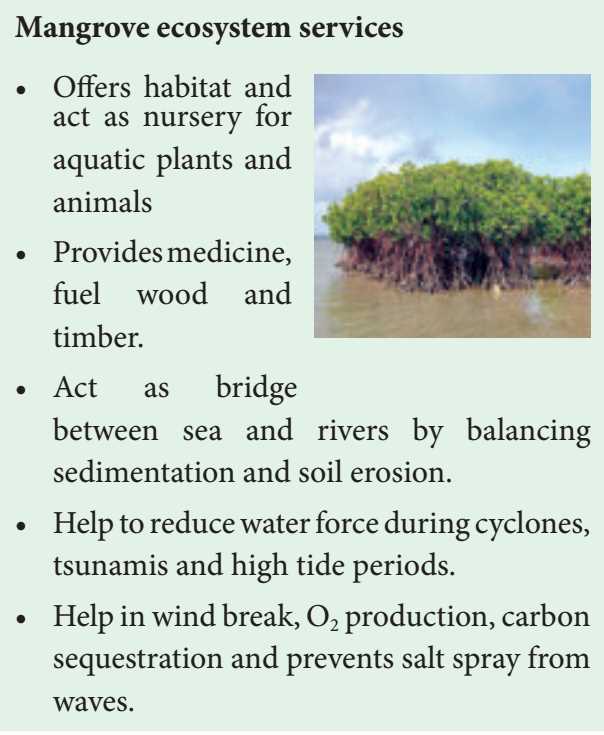 How do anthropogenic activities affect ecosystem services?
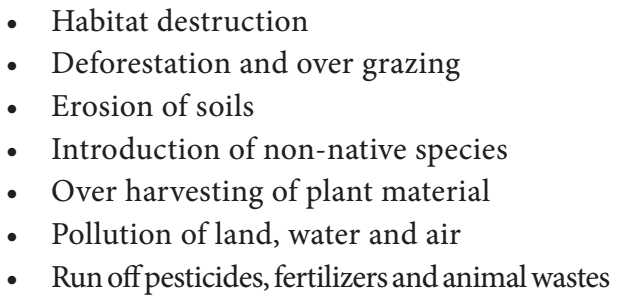 7.2.11	Ecosystem services
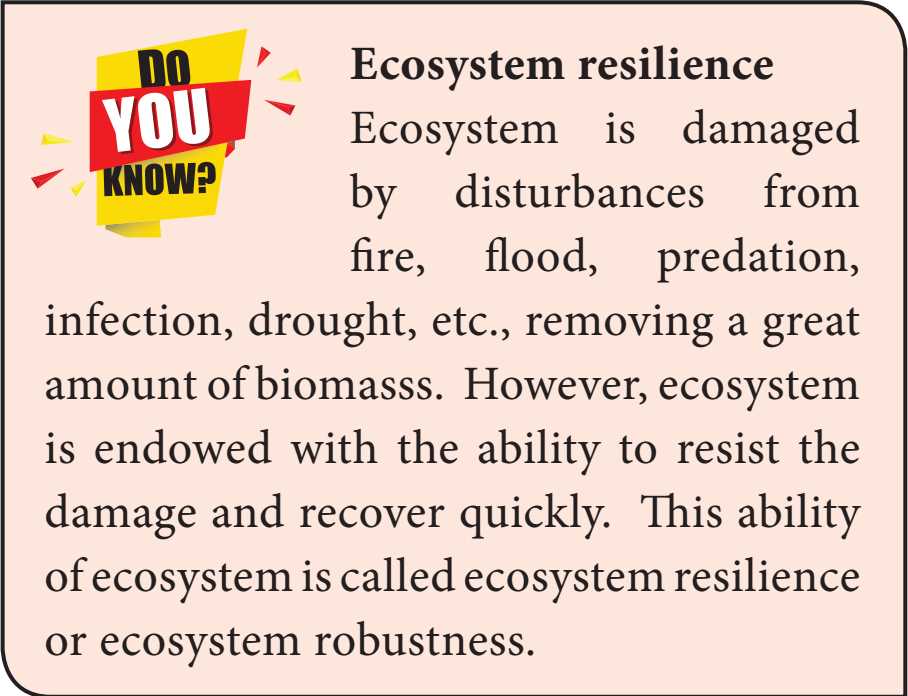 How to protect the ecosystem?
“If we fail to protect environment, we will  fail to save posterity”
we have to practice the following in our day today life:

Buy and use only ecofriendly products and recycle them.
Grow more trees 
Choose sustained farm products (vegetables, fruits, greens, etc.)
Reduce the use of natural resources.
Recycle the waste and reduce the amount of waste you produce.
Reduce consumption of water and electricity and reduce carbon footprint.
Reduce or eliminate the use of house-hold chemicals and pesticides.
Maintain your cars and vehicles properly. 
Create awareness and educate about ecosystem protection among your friends and family members and ask them to find out solution to minimize this problem.
How to protect the ecosystem?
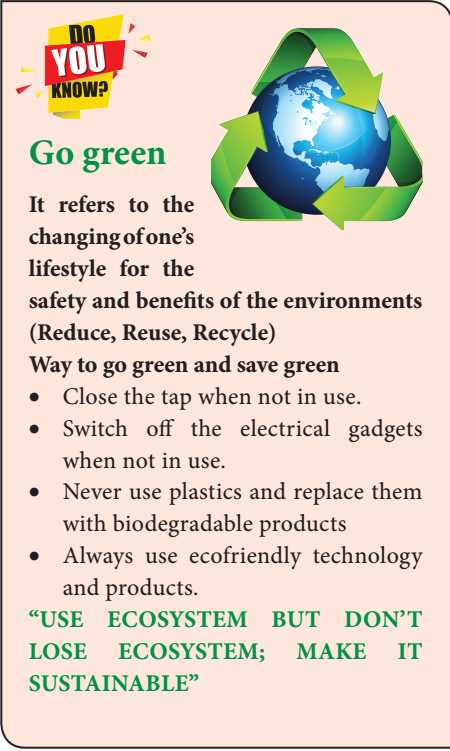 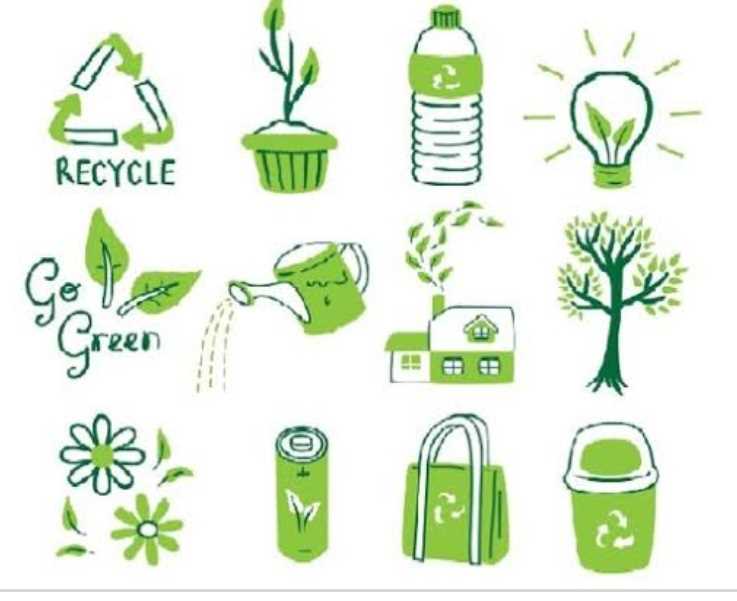 7.2.12 ECOSYSTEM MANAGEMENT
Strategy of ecosystem management

Maintain biodiversity of ecosystems.
Indicating the damaged ecosystem (Some species indicate the health of the ecosystem: such species are called a flagship species).
Recognize the inevitability of ecosystem change and plan accordingly.
Used for achieving sustainability of ecosystem through sustainable development programme (or projects).
Identifying ecosystems which are in need of rehabilitation.
Collaborative management with government agencies, local population, communities and NGO’s.
Build the capacity of local institutions and community groups to assume responsibility for long term implementation of ecosystem management activities even after the completion of the project..
ECOSYSTEM MANAGEMENT
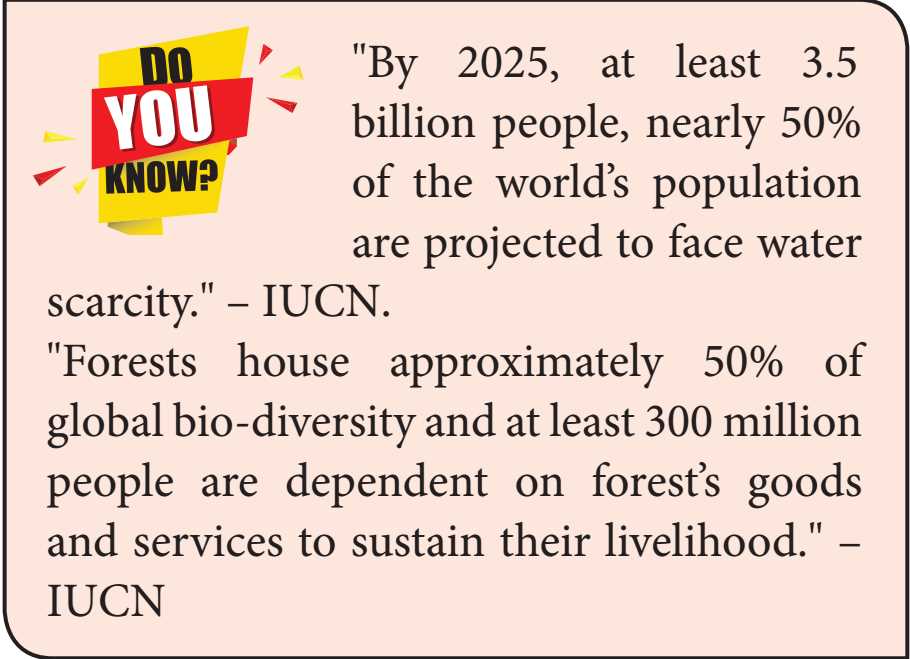 7.2.12 ECOSYSTEM MANAGEMENT
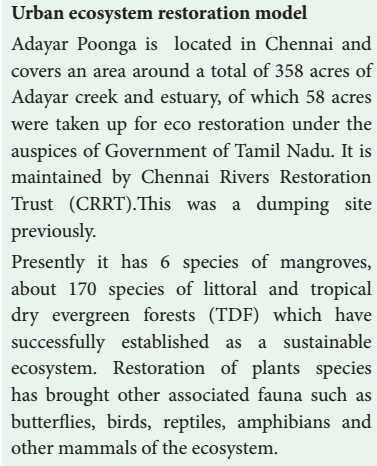 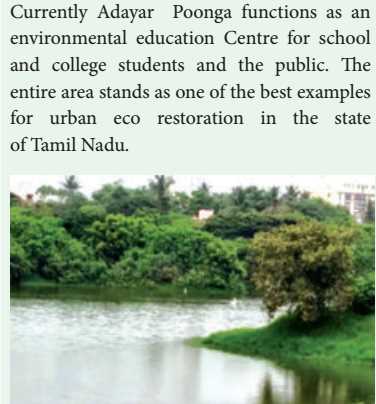 7.3	Plant succession
Succession -  	Such successive replacement of one type of plant community by 			the other of the same area/ place.
 
Pioneers-	 First invaded plants in a barren (nude) area .

Seral communities- A series of transitional developments of plant communities 	one 			after another in a given area. 
	7.3.1 Causes of Succession
	a) Initiating causes – Barren area formed by the activity of 				biotic and abiotic factors.

	b) Continuing causes -  Migration ,  aggregation,  competition 				and reaction.

	c) Stabilizing causes- Establishment of plant communities.
7.3.2	Characteristics of ecological succession
Causes changes in specific structure of plant community.

Changes of abiotic and biotic factors.

Transforms unstable community into a stable community.

Gradual progression in species diversity, total biomass, niche specialisation , and humus content of soil takes place.

Progresses from simple food chain to complex food web

Modifies the lower and simple life form to the higher life forms.

Creates inter-dependence of plants and animals.
7.3.3	Types of succession
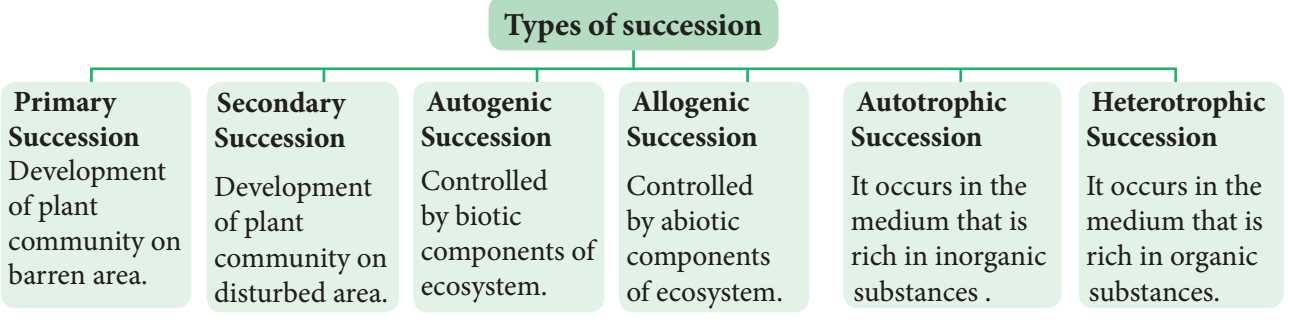 2.	Secondary succession
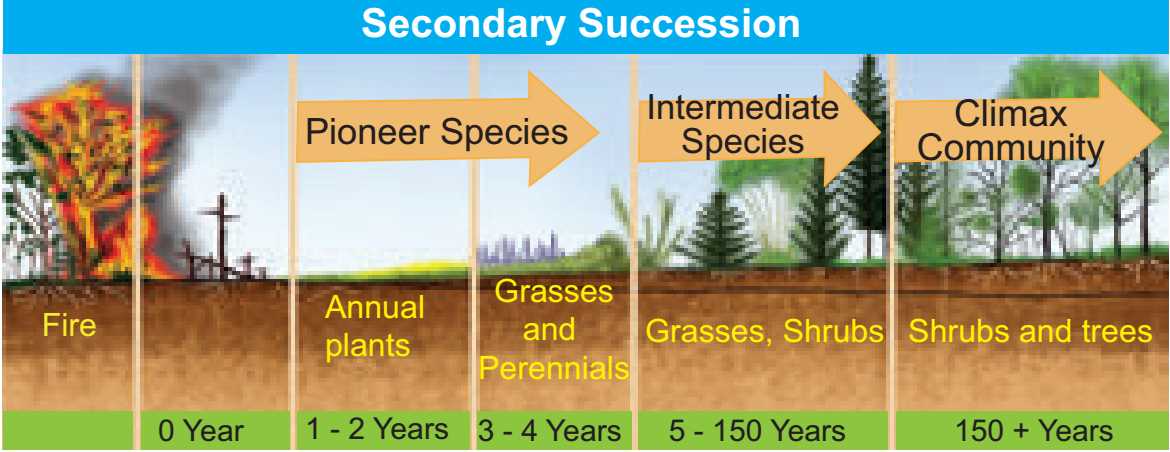 Differences between primary and secondary succession
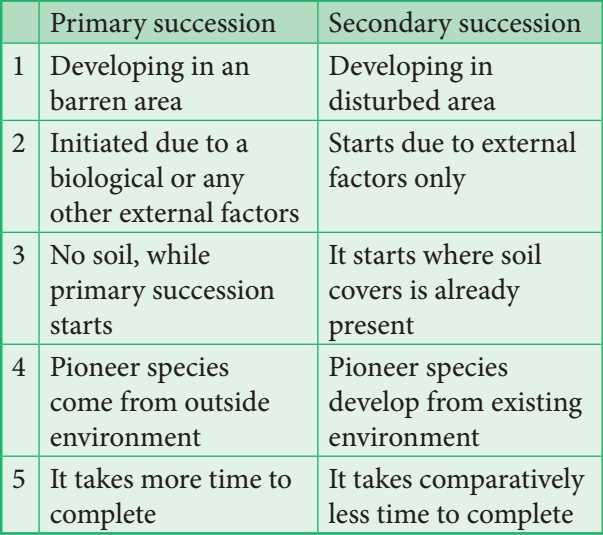 7.3.4 Process of succession
(1) Nudation- Development of barren area.
 (2) Invasion- Species invade barren area.
 (3) Ecesis – Establishment of invaded species in a particular area.
(4) Aggregation -  Successful establishment and reproduction.
(5) Competition- Inter and intra specific competition among individuals.
 (6) Reaction – Gradual changes in environmental conditions  by the species in an area.
 (7)  Stabilization (Climax)- Final establishment of plant communities.
7.3.5 Classification of plant  succession
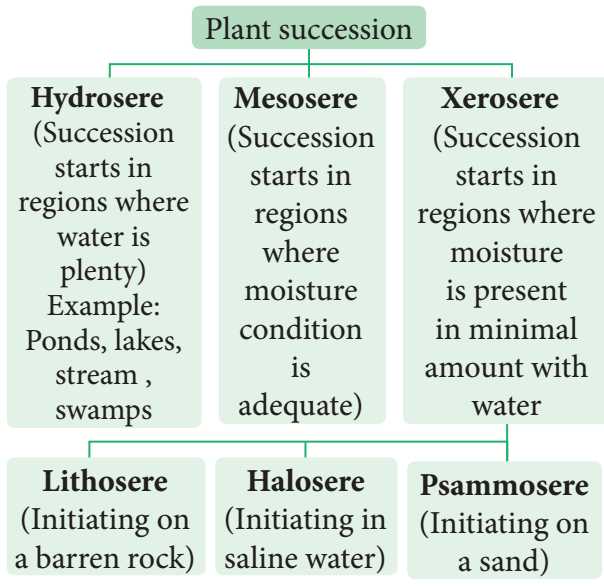 Hydrosere
Succession in a freshwater.

Phytoplankton stage - Pioneer community  blue green algae, green algae, diatoms, bacteria.

Submerged plant stage – Chara, Utricularia, Vallisneria and Hydrilla.

 Submerged free floating plant stage – : Nelumbo, Nymphaea,,Azolla, Lemna, Wolffia  and 					Pistia.

 Reed-swamp stage – Typha, Phragmites, Sagittaria and Scirpus .

 Marsh meadow stage – Carex, Juncus, Cyperus and Eleocharis .
.
6)    Scrub stage – Shrubs (Salix and Cornus) ; Trees (Populus and Alnus). 

7)    Forest stage - Temperate mixed forest (Ulmus,Acer and Quercus), Tropical rain forest 	(Artocarpus and Cinnamomum ) and Tropical deciduous forest (Bamboo and Tectona).. 

Stage 1 -Pioneer community; Stage -2- 6 Seral communities; Stage 7 -Climax community.
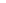 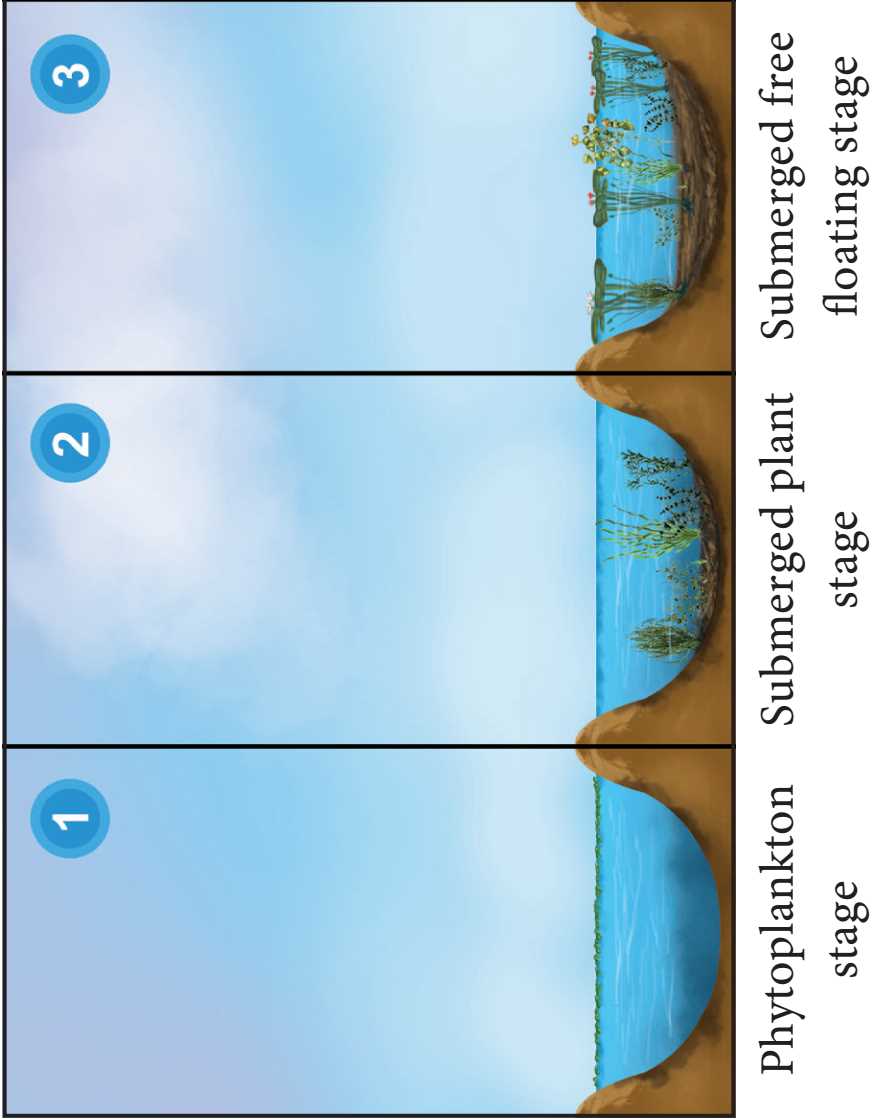 Hydrosere
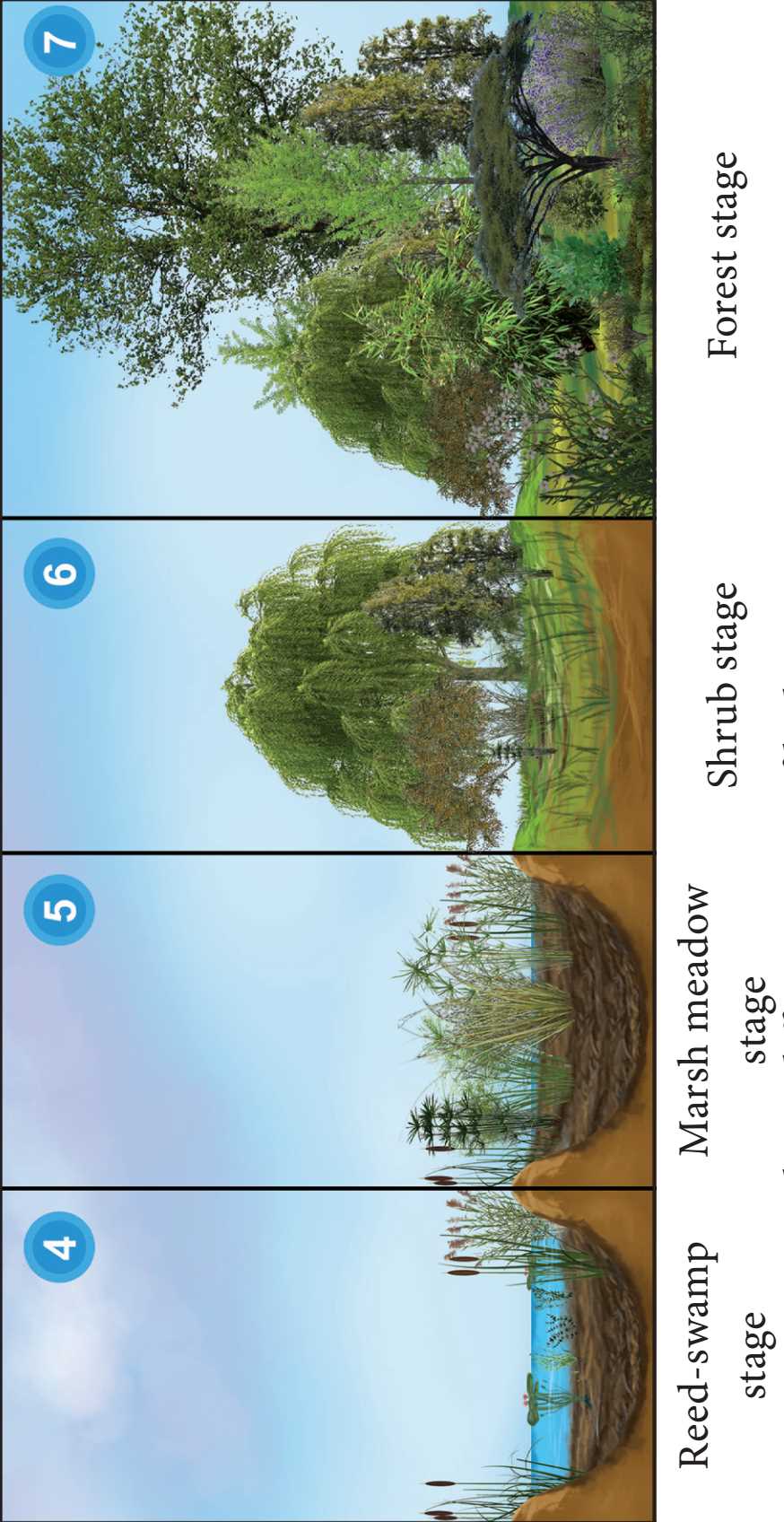 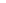 Lithosere
Succession on  barren rock.

Crustose lichen stage – Rhizocarpon and Lecanora.

 Foliose lichen stage – Parmelia and Dermatocarpon. 

Moss stage – Parmelia and Dermatocarpon.

Herbs stage – Arstida, Festuca and Poa.

Shrub stage –Rhus , Zizyphus and Capparis.

Forest stage -  Varieties of trees.


Stage 1- Pioneer community; Stage 2- 5- Seral communities; Stage 6 -Climax community.
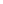 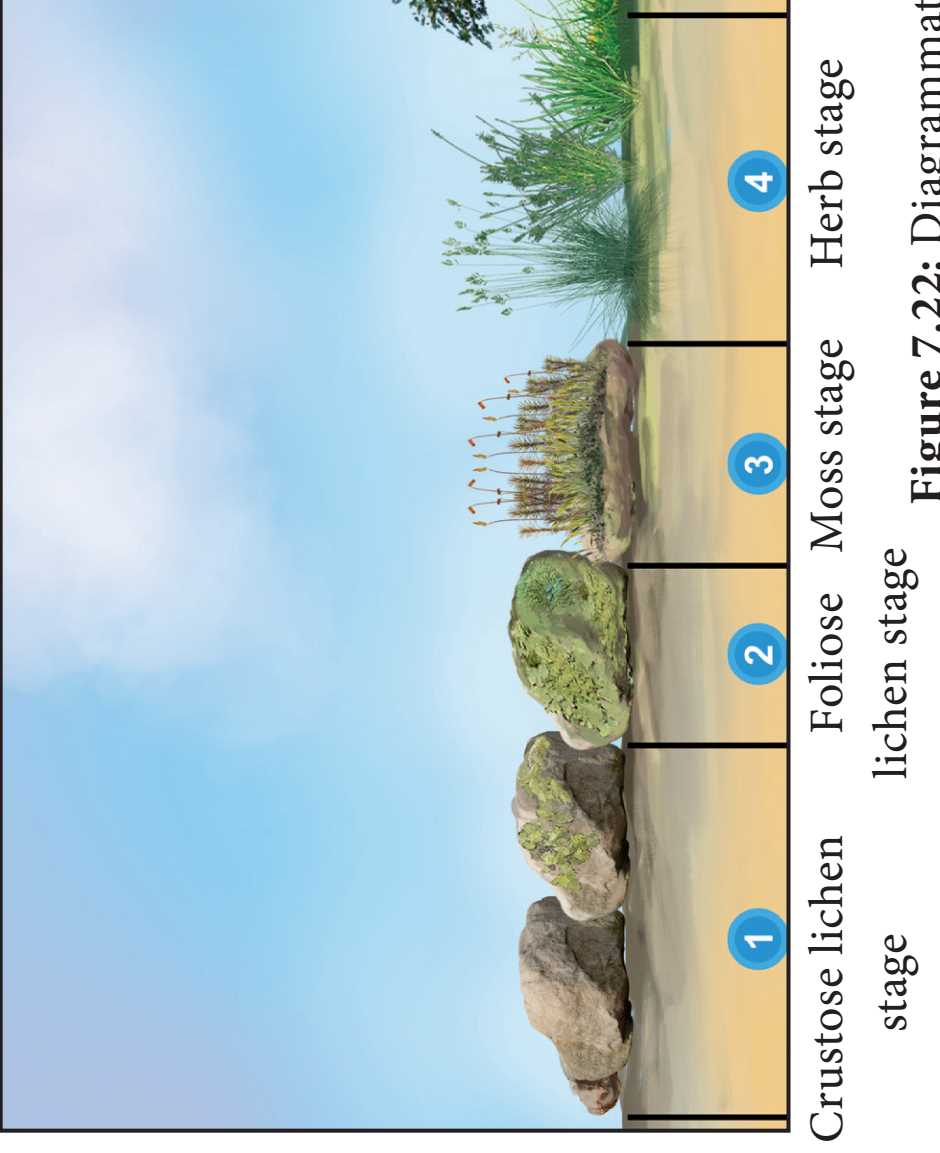 Lithosere
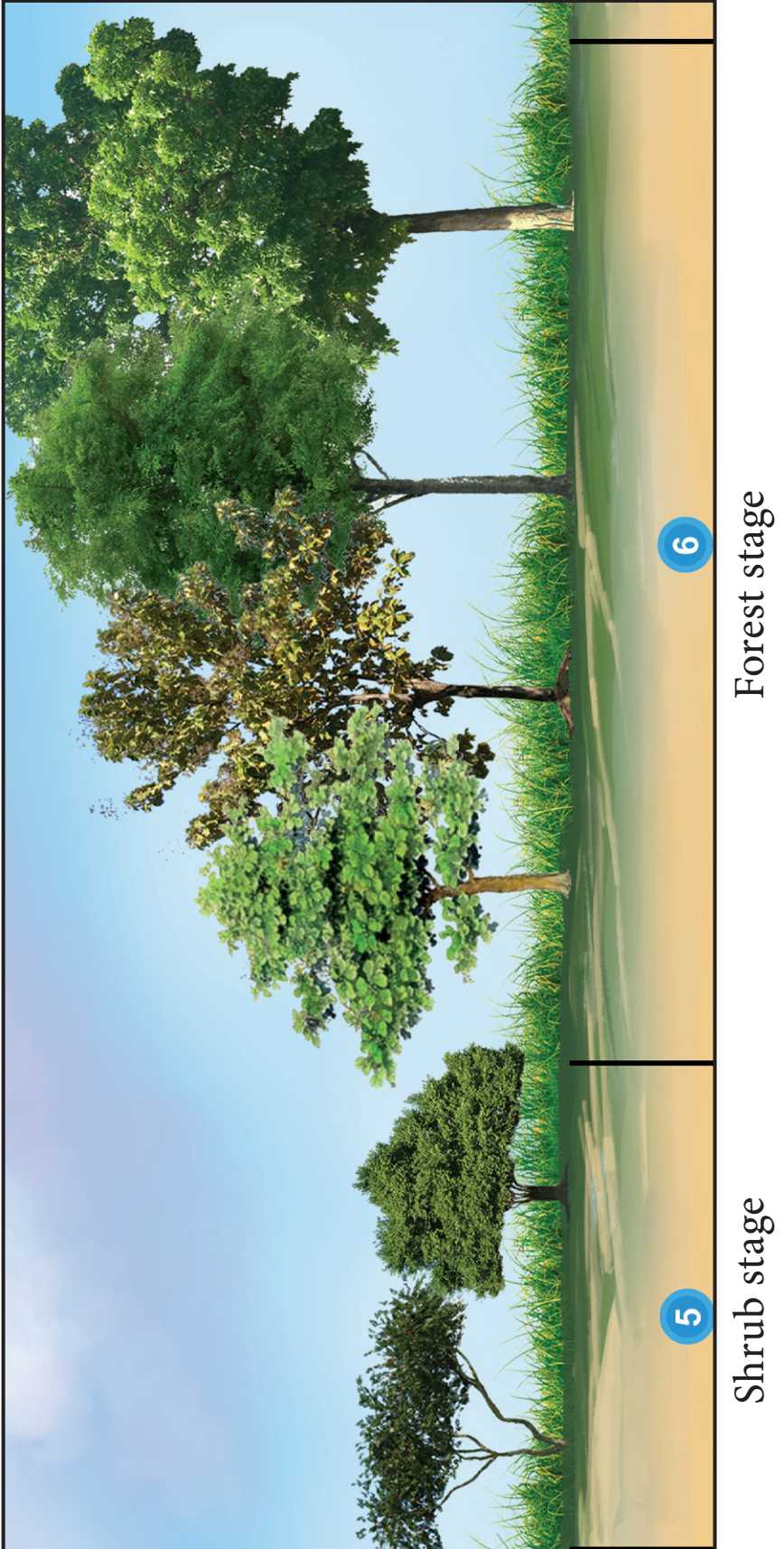 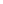 7.3.6 Significance of Plant Succession
Ecologist can access and study  the seral  stages of a plant community found in a 	particular area.

Helps to understand the controlled growth of one or more species in a forest.

Utilizing the knowledge of succession, even dams can be protected by preventing 	siltation. 

Used during reforestation and afforestation.

It helps in the maintenance of pastures.

Maintain species diversity in an ecosystem.

Patterns of diversity during succession are influenced by resource availability and 	disturbance by various factors.

Involves the colonization of habitat of an area devoid of life.

Involves the reestablishment of a plant community in disturbed area or habitat.

10. Forests and vegetation that we come across all over the world are the result of plant 	succession.
7.4	Vegetation
Plant cover of an area.
7.4.1	VEGETATION TYPES OF INDIA AND TAMIL NADU

Forest vegetation

2. Grassland vegetation

3. Riparian vegetation

4. Aquatic and semi aquatic vegetation
FOREST TYPES OF INDIA
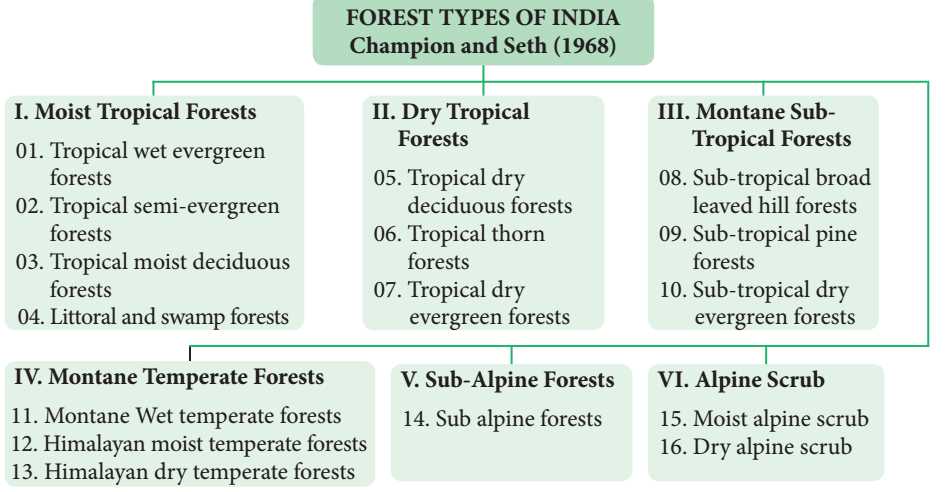 MAP SHOWING FOREST TYPES OF INDIA
 ( CHAMPION AND SETH -1968 )
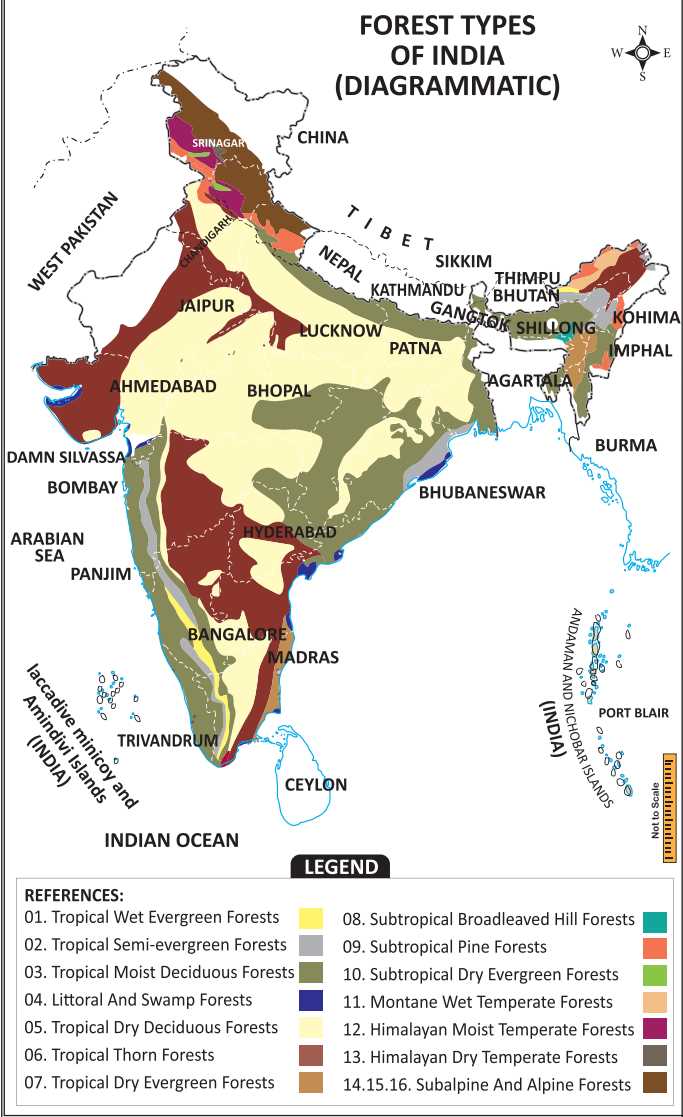 FOREST TYPES OF TAMIL NADU
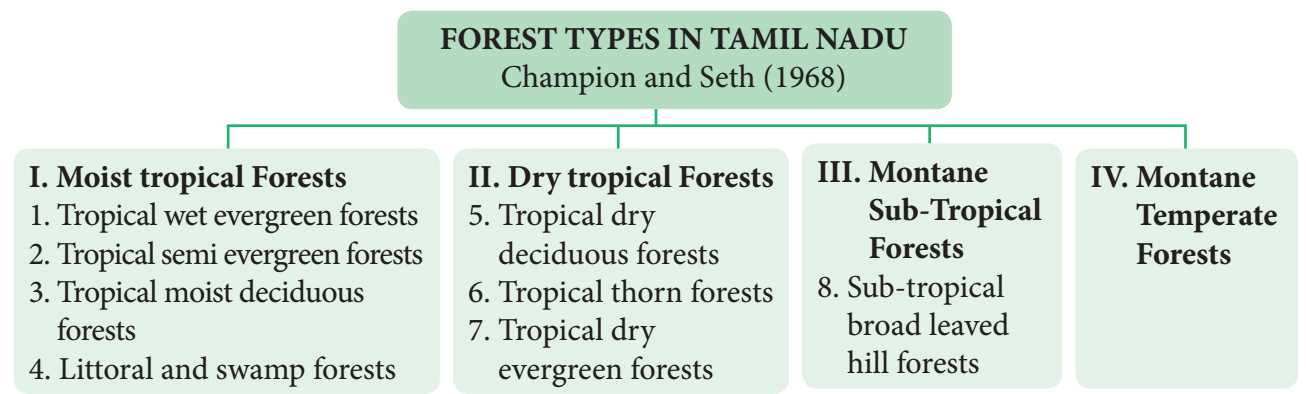 MAP SHOWING FOREST TYPES OF TAMIL NADU
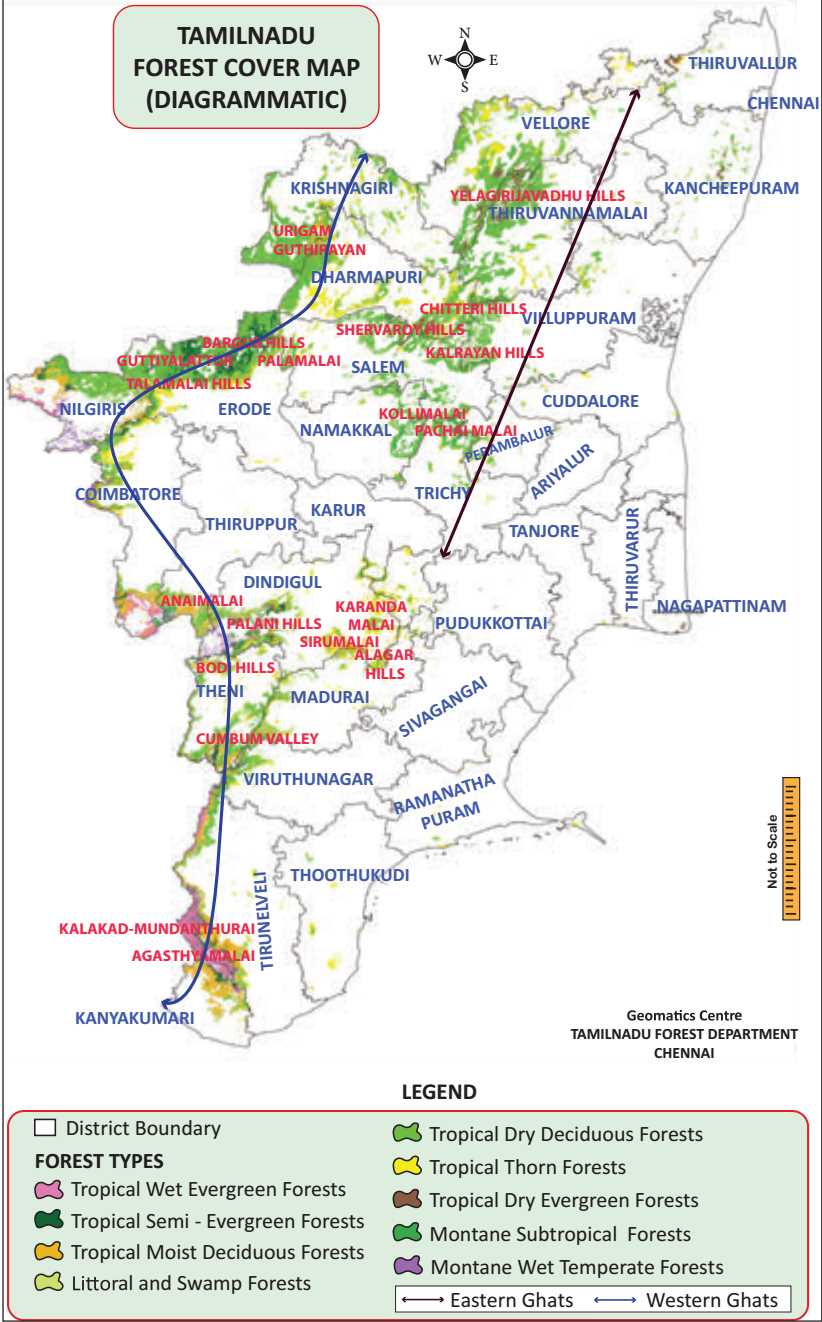 7.4	Vegetation
2. GRASS LAND VEGETATION
Vegetation community predominated by graminoids (i.e. grass and grass like plants). 

a) Low altitude grasslands
	Altitude upto 1000 m. Halopyrum, Wild Saccharum, Arundinella, Heteropogon,  and  Chrysopogon.  Deccan plateau, Chota Nagpur plateau, Gangetic, Brahmaputra valley and Eastern Ghats.
b) Higher altitude grassland
	Altitude above 1000 m. Chrysopogon, Arundinella, Andropogon, Heteropogon, Cymbopogon, Imperata, Festuca, and Agrostis.. Southern slopes of Himalayas, sub-Himalayan ranges, Nagaland, Himachal Pradesh and Western ghats.
Higher altitude grassland
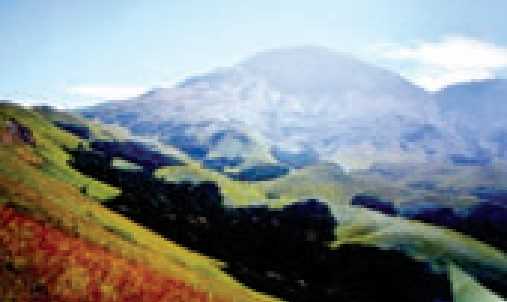 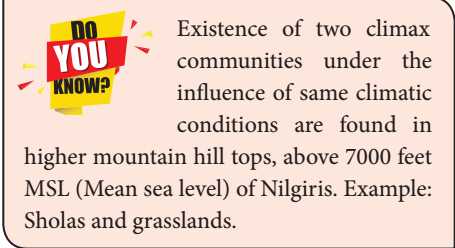 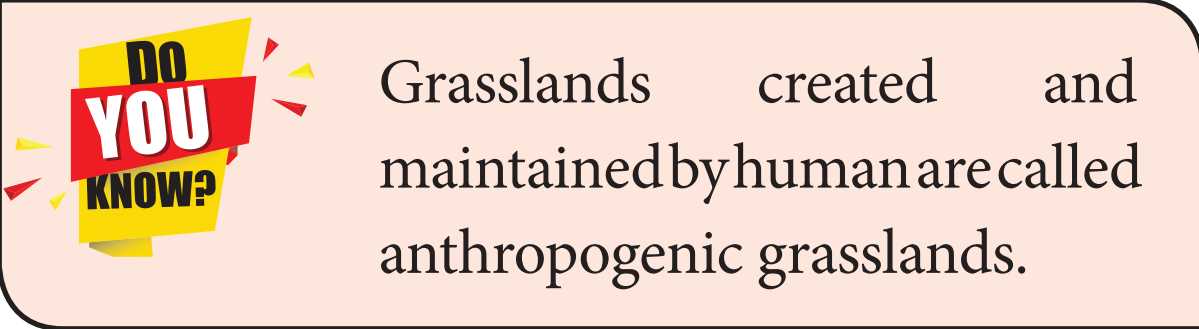 7.4	Vegetation
RIPARIAN VEGETATION

Vegetation is located along streams and  rivers. 

Terminalia, Diospyros,Salix,Ficus and grasses.

Banks of Godavari, Krishna, Ganga,  Brahmaputria,  Narmadha Yamuna and riverbeds of Cauvery and Thamirabharani
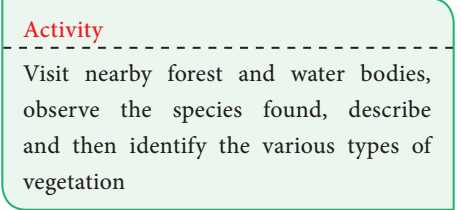 7.4	Vegetation
4) AQUATIC AND SEMI-AQUATIC VEGETATION

Vegetation is found in lakes, ponds, puddles and marshy places.

Nelumbo,  Nymphaea,  Bacopa,Typha,Pandanus,Cyperus,Aeschynomene,Hydrilla, Aponogeton and Potomogeton.

Found in all inland parts of India and Tamil Nadu.
CHAPTER. 7. ECOSYSTEM
SUMMARY




EVALUATION




GLOSSARY
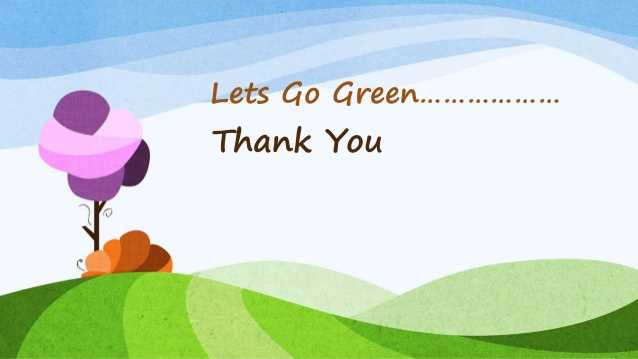 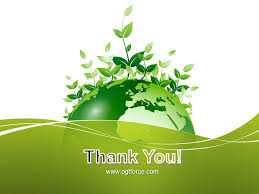